찬양과  감사
 복을 담는 그릇 (시편30편)
Praise and Thanksgiving
Receptors of Blessings (Psalm 30)
מְקוֹר מַיִם חַיִּים 
ἡ πηγή ὕδατος ζωῆς 
The Spring of Living Water 
생명수 샘  生命水的泉源
La Fuente de Agua Viva 
La Source d'Eau Vive
Die Quelle Lebendigen Wassers 
Fonte de Água Viva
‎ يَنْبُوعَ الْمِيَاهِ الْحَيَّةِ،
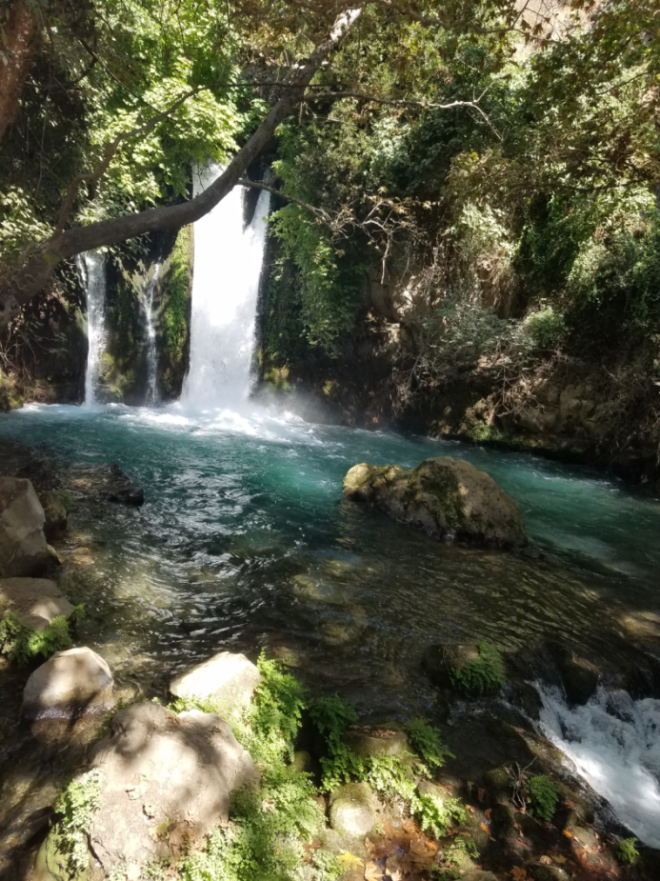 김 경 래  Ph.D.
‎כִּֽי־שְׁתַּ֥יִם רָע֖וֹת עָשָׂ֣ה עַמִּ֑י אֹתִ֙י עָזְב֜וּ מְק֣וֹר מַ֣יִם חַיִּ֗ים
 לַחְצֹ֤ב לָהֶם֙ בֹּאר֔וֹת בֹּארֹת֙ נִשְׁבָּרִ֔ים אֲשֶׁ֥ר לֹא־יָכִ֖לוּ הַמָּֽיִם׃ 
  (Jeremiah 2:13)     My people have committed two sins: They have 
                forsaken me, the spring of living water, and have dug their 
                own cisterns, broken cisterns that cannot hold water.
창조하시고 복주시는 하나님 
            (‎וַיְבָרֶךְ He Blessed)


    1) 동물들에게 축복하시다 (창조 제5일)
        -창 1:22 하나님이 그들에게 복을 주시며 이르시되 생육하고 번성하여 여러 바닷물에 충만하라 새들도 땅에 번성하라 하시니라.
    2) 사람에게 축복하시다 (창조 제6일)
       -창 1:28 하나님이 그들에게 복을 주시며 하나님이 그들에게 이르시되 생육하고 번성하여 땅에 충만 하라, 땅을 정복하라, 바다의 물고기와 하늘의 새와 땅에 움직이는 모든 생물을 다스리라 하시니라. 
    3) 안식일을 축복하시다 (창조 제7일)
       -창 2:3 하나님이 그 일곱째 날을 복되게 하사 거룩하게 하셨으니 이는 하나님이 그 창조하시며 만드시던 모든 일을 마치시고 그 날에 안식하셨음이니라.
복 주기 원하시는 하나님

     -신명기 1:11 너희 조상의 하나님 여호와께서 
너희를 현재보다 천 배나 많게 하시며 너희에게 
허락하신 것과 같이 너희에게 복 주시기를 원하노라. 
  -신명기 28:2-6. 2 네가 네 하나님 여호와의 말씀을 청종하면 이 모든 복이 네게 임하며 네게 이르리니, 3 성읍에서도 복을 받고 들에서도 복을 받을 것이며, 4 네 몸의 자녀와 네 토지의 소산과 네 짐승의 새끼와 소와 양의 새끼가 복을 받을 것이며, 5 네 광주리와 떡 반죽 그릇이 복을 받을 것이며, 6 네가 들어와도 복을 받고 나가도 복을 받을 것이니라. 

     -예레미야 29:11 여호와의 말씀이니라. 너희를 향한 나의 생각을 내가 아나니 평안이요. 재앙이 아니니라. 너희에게 미래와 희망을 주는 것이니라.
찬양과 감사-복을 담는 그릇



    -시편 22:3   ‎ וְאַתָּ֥ה קָד֑וֹשׁ י֜וֹשֵׁ֗ב תְּהִלּ֥וֹת יִשְׂרָאֵֽל׃ 
ESV Yet you are holy, enthroned on the praises of Israel.
이스라엘의 찬송 중에 계시는 주여 주는 거룩하시나이다.


    -시편 50:23 ‎ זֹבֵ֥חַ תּוֹדָ֗ה יְֽכַ֫בְּדָ֥נְנִי וְשָׂ֥ם דֶּ֑רֶךְ אַ֜רְאֶ֗נּוּ בְּיֵ֣שַׁע אֱלֹהִֽים׃ 
ESV The one who offers thanksgiving as his sacrifice glorifies me; 
  to one who orders his way rightly I will show the salvation of God! 
감사로 제사를 드리는 자가 나를 영화롭게 하나니 그의 행위를 옳게 하는 자에게 내가 하나님의 구원을 보이리라.
시편30편의 머릿글:명사 בַּיִת 집, 왕궁

시편 30:1 (머릿글) 다윗의 시, 곧 왕궁 낙성가 .

*The Hebrew word בַּיִת  (house, 집) has several meanings.  
	-‎삼하5:11 두로 왕 히람이 다윗에게 사절들과 백향목과 목수와 석수를 보내매 그들이 다윗을 위하여 집을 지으니. / ESV And Hiram king of Tyre sent messengers to David, and cedar trees, also carpenters and masons who built David a house. (וַיִּבְנֽוּ־בַ֖יִת לְדָוִֽד)

	*God’s Covenant with David (a Messianic prophecy): 2 Samuel 7:1-29; 1 Chronicles 17:1-27, and Psalm 89. The Hebrew word בַּיִת  (house, 집) occurs in 1 Chronicles 17:1<2x> (palace 왕궁); 17:4, 5, 6, 12 (temple 성전); 17:10, 17, 23, 24, 25 (‘house of David’ = ‘dynasty’ or ‘kingdom’ 왕조, 왕국); 17:14 (God’s kingdom); 17:16, 27 (David’s family).
시편30편의 머릿글:명사 חֲנֻכָּה 봉헌,낙성


시편 30:1 (머릿글)  다윗의 시, 곧 성전 낙성가.
Psalm 30:1 (Title)  ‎מִזְמ֡וֹר שִׁיר־חֲנֻכַּ֖ת הַבַּ֣יִת לְדָוִֽד׃ 
NIV A psalm. A song. For the dedication of the temple.
NKJ A Psalm. A Song at the dedication of the house of David. 

원문 (히브리어 8회 = 아람어 4회):  חֲנֻכָּה (dedication( 
   1) dedication of altar: Numbers 7:10, 11, 84, 88; 2 Chronicles 7:9 (5x)
   2) dedication of the wall of Jerusalem: Nehemiah 12:27 (2x)
   3) dedication of the house of David: Psalm 30:1 (Title)
   4) dedication of the house of God: Ezra 6:16, 17 (2x)
   5) dedication of the image that Nebuchadnezzar set up: Daniel 3:2, 3 (2x)
        Cf. 요한10:22 예루살렘에 수전절이 이르니 때는 겨울이라.
시편30편의 머릿글:동사 חנך 바치다,낙성하다


시편 30:1 (머릿글) 다윗의 시, 곧 성전 낙성가 .

-원문 (히브리어 8회 = 아람어 4회):  חֲנֻכָּה (dedication( 
-Its cognate verb חנך (to dedicate; train): 구약에 5회    
   1) dedication of a house: 신 20:5 (책임자들은 백성에게 말하여 이르기를 새 집을 건축하고 낙성식을 행하지 못한 자가 있느냐. 그는 집으로 돌아갈지니 전사하면 타인이 낙성식을 행할까 하노라. )
   2) dedication of the house of God: 1 Kings 8:63; 2 Chronicles 7:5
   3) training of a child: 잠 22:6 (마땅히 행할 길을 아이에게 가르치라. 그리하면 늙어도 그것을 떠나지 아니하리라.)
       Cf. The name Enoch (에녹 חֲנוֹךְ), which may mean ‘dedicated’, is derived from the same Hebrew root.
여호와를 높이는 다윗 (시편 30:1-3)

30:1-3. 1 여호와여 내가 주를 높일 것은 주께서 나를 끌어
내사 내 원수로 하여금 나로 말미암아 기뻐하지 못하게 
하심이니이다. 2 여호와 내 하나님이여 내가 주께 부르
짖으매 나를 고치셨나이다. 3 여호와여 주께서 내 영혼(נֶפֶשׁ)을 스올에서 끌어내어 나를 살리사 무덤 (בּוֹר)으로 내려가지 아니하게 하셨나이다. 

     1) The defeat of David’s foes (v.1)     	2) Healing from illness (v.2)
     3) Deliverance from death (v.3) 

     *The Hebrewשְׁאוֹל (or שְׁאֹל) sheol ‘the abode of the dead’: 65 times in OT. 
      *The Greek equivalent ‘Hades’(ᾅδης): 10 times in the NT. 
      *In this Psalm, בּוֹר (‘the pit’ 무덤) of v. 3[4], שָׁחַת (shachat ‘the pit’ 무덤) and עָפָר (‘the dust’ 진토) of v. 9[10] are used as synonyms of ‘Sheol’. Cf. Matthew 28:6-7; Acts 2:27; 13:35.
성도여, 여호와께 찬양과 감사를 (시편 30:4-9)

30:4-9.  4 주의 성도들아 여호와를 찬송하며 그의 거룩함을 
기억하며 감사하라. 5그의 노여움은 잠깐이요 그의 은총(רָצוֹן)은 
평생이로다. 저녁에는 울음이 깃들일지라도 아침에는 기쁨이
오리로다. 6 내가 형통할 때에 말하기를 영원히 흔들리지 아니하리라 하였도다. 7 여호와여 주의 은혜(רָצוֹן)로 나를 산 같이 굳게 세우셨더니 주의 얼굴을 가리시매 내가 근심하였나이다. 8 여호와여 내가 주께 부르짖고 여호와께 간구하기를 9 내가 무덤에 내려갈 때에 나의 피가 무슨 유익이 있으리요 진토가 어떻게 주를 찬송하며 주의 진리를 선포하리이까. 

   1) Why: God’s anger for a moment vs. His favor (רָצוֹן) for a lifetime (v.5-8)
	    -Prosperity & God’s favor (רָצוֹן) (v. 6-7a) 
	    -God’s anger (Hiding face) & my Cry (v.7b-8) 
   2) When to Praise and Give Thanks to YHWH: while being alive (v.9)
찬양과 감사-복을 담는 그릇(시편 30:10-12)

30:10-12. 10 여호와여 들으시고 내게 은혜를 베푸소서. 여호와여 
나를 돕는 자가 되소서 하였나이다. 11 주께서 나의 슬픔이 
변하여 내게 춤이 되게 하시며 나의 베옷을 벗기고 기쁨으로 
띠우셨나이다. 12 이는 잠잠하지 아니하고 내 영광으로 주를 
찬송하게 하심이니 여호와 나의 하나님이여 내가 주께 영원히 감사하리이다.
     -Prayer and supplication of the saints (v.10)
     -YHWH’s answer to the prayer (v.11)
     -Praise and Thanksgiving: Receptors of Blessings (v.4, 12)
Psalm 30:12[13]  ‎לְמַ֤עַן׀ יְזַמֶּרְךָ֣ כָ֭בוֹד וְלֹ֣א יִדֹּ֑ם יְהוָ֥ה אֱ֜לֹהַ֗י לְעוֹלָ֥ם אוֹדֶֽךָּ׃ 
LXX  ὅπως ἂν ψάλῃ σοι ἡ δόξα μου καὶ οὐ μὴ κατανυγῶ ……. (my glory)
ESV that my glory may sing your praise and not be silent. O LORD my God, I will give thanks to you forever!  / TNK that my whole being might sing hymns to You …….
     *‘my glory’ = my whole being (Psalm 16:9; 57:8; 108:1; Genesis 49:6).
민수기 6:24-26
여호와는 네게 복을 주시고 너를 지키시기를 원하며, 여호와는 그의 얼굴을 네게 비추사 은혜 베푸시기를 원하며, 여호와는 그 얼굴을 네게로 향하여 드사 평강 주시기를 원하노라 할지니라 하라.
‎  יְבָרֶכְךָ יְהוָה וְיִשְׁמְרֶךָ׃     Numbers 6:24-26 
יָאֵר יְהוָה פָּנָיו אֵלֶיךָ וִיחֻנֶּךָּ׃                  
‎יִשָּׂא יְהוָה פָּנָיו אֵלֶיךָ וְיָשֵׂם לְךָ שָׁלוֹם׃